Центр лицензирования, аккредитации и качества образования
Результаты входного контроля декабрь  2020-2021 уч.год
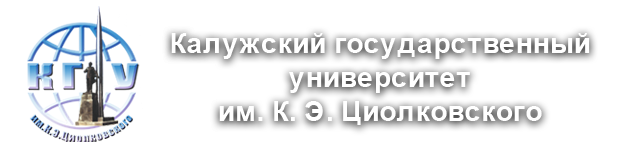 Участники входного контроля
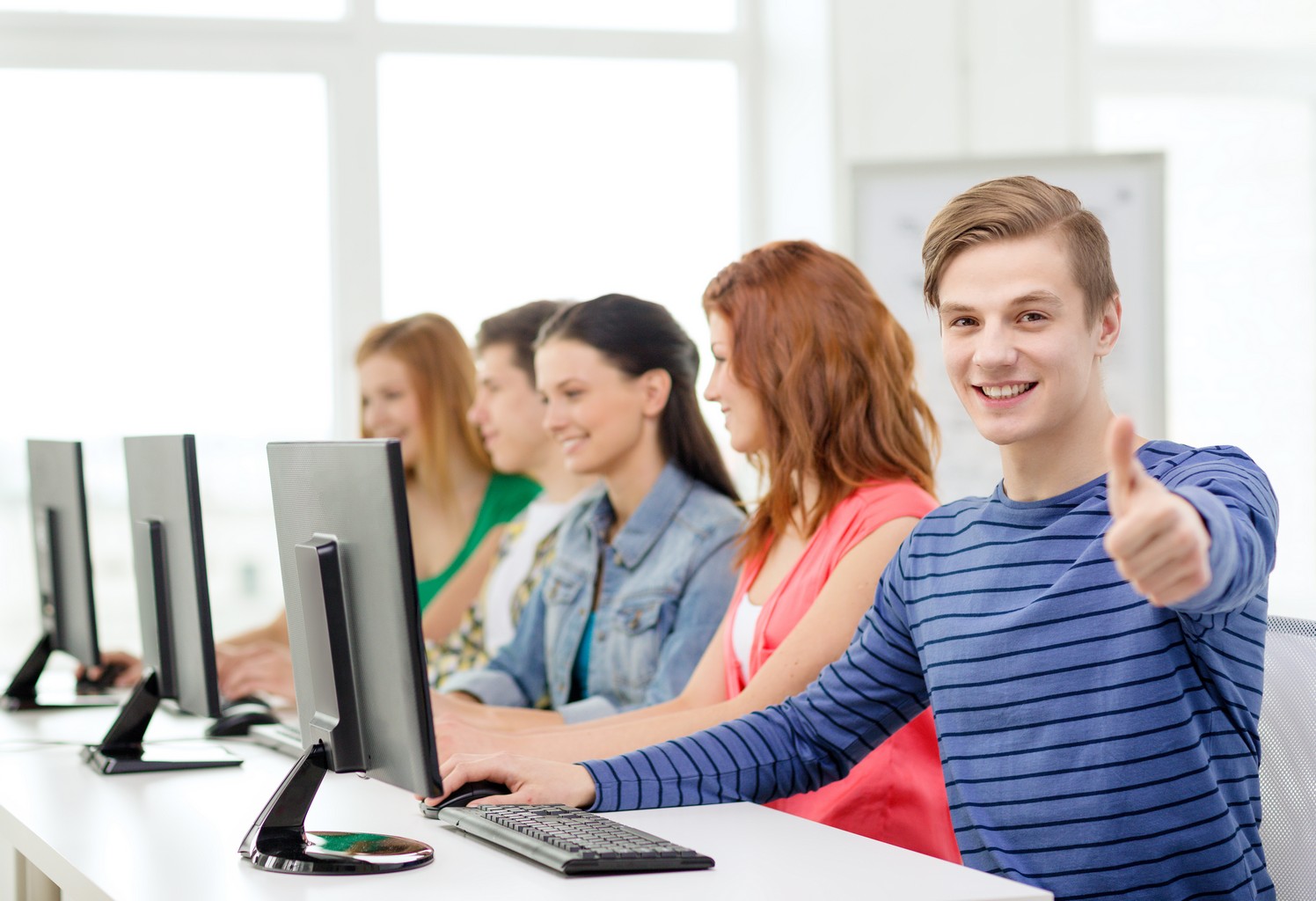 Доля студентов, принявших участие в тестировании
Распределение результатов 
входного контроля по уровням обученности